CAPACIDAD DE PLANIFICACIÓN Y ORGANIZACIÓN DEL PROPIO TRABAJO
CAP.3
ELENA CANO
¡QUÉ DÍA MÁS INTERESANTE!
VIDEO
SITUACIÓN
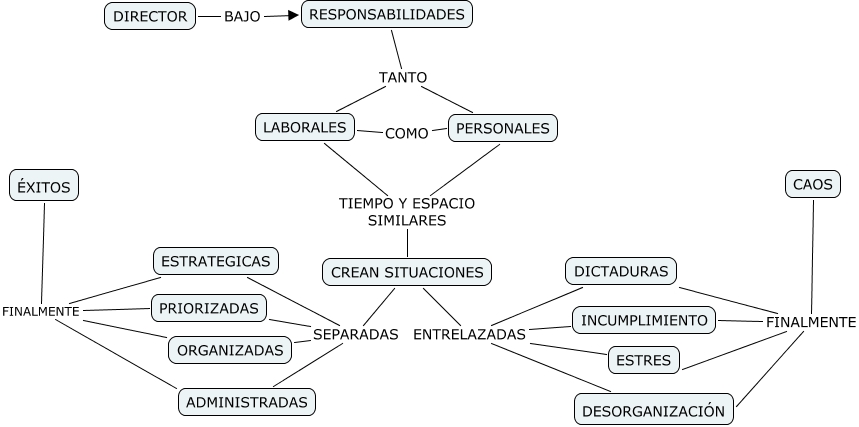 PROPUESTA PARA MEJORAR LA CAPACIDAD DE ORGANIZAR
AGENDA AJUSTADA Y ADMINISTRADA
EJEMPLO
ADMINISTRACIÓN DEL TIEMPO
CRITERIOS PARA LA TOMA DE DECISIONES
PRIORIZAR ALTERNATIVAS
¿CÓMO CALCULAR LA TOMA DE DECISIONES?CONSIDERE:URGENCIA, IMPORTANCIA Y VIABILIDAD
CÓMO CLASIFICAR LOS LAS DIFICULTADES
Despliegue de decisiones
PLANIFICACIÓN Y ORGANIZACIÓN DEL TRABAJO PROPIO